ARIN Update

Aaron Hughes
ARIN Board of Trustees
2015 Focus
Increased focus on customer service
Based on feedback and survey
Continued IPv4 to IPv6 Transition Awareness
Targeting ISPs and Content Providers
Continued participation in Internet Governance forums
To maintain the community-based multi-stakeholder policy development model 
Participate in planning discussions for the transition of the stewardship of IANA to encourage responsible oversight of critical Internet resources
Continued development and integration of web-based functionality
2
[Speaker Notes: On the IPv6 awareness, reaching out to Marketing and PR folks to get their websites IPv6 enabled (get6 campaign).]
IPv4 Address Status
Free pool depleted on 24 Sep 2015
Options:
Waiting List for Unmet Requests
Transfers
	- Specified Transfer Listing Service
Adoption of IPv6
Purpose Specific Inventory:
One v4 /10 for NRPM 4.10 “Dedicated IPv4 block to facilitate IPv6 Deployment” (two 24s issued so far)
There is a small reserve for Critical Infrastructure, including exchange points. (approx. three 16s)
3
Trends
Customers continuing to make use of /24 minimum policy (this is done)
Many first time requests, new to registry system (still happening)
Upstreams sending their customers to ARIN (and this is still happening)
Increase in market based transfers, including inter-RIR transfers
More organizations opting to be added to the waiting list, currently 188 on the list
13 requests were satisfied by the /14 which ARIN received on 1 SEP 2015 from the IANA
4
[Speaker Notes: Why crossed out text? This “trend” is over as of 24 Sep 2015, when ARIN’s free pool depleted.]
IPv4 Transfers (thru 31 October 2015)
Transfers to Specified Recipients (8.3)
362 prefixes, ranging from /24s to a /10
22 ASNs
Inter-RIR Transfers (8.4)
181 prefixes, from /24s to /13s
179 ARIN to APNIC
2 APNIC to ARIN

https://www.arin.net/knowledge/statistics/transfers.html
5
[Speaker Notes: In July 2014 we were at 170 in-region transfers, and 45 to APNIC]
Operational Improvements
Customer satisfaction survey
Working on follow up action items based on survey results
Integrating transfers within ARIN Online
In-region done (NRPM Policy 8.3)
Inter-RIR transfers (NRPM Policy 8.4)
Outbound is done.
Inbound early next year.
6
[Speaker Notes: Updates have been done to guidelines and other information on the website to make them clearer. We are responding faster to ACSP suggestions. ACSP is the ARIN Consultation and Suggestion Process.]
ISP Members with IPv4 and IPv6
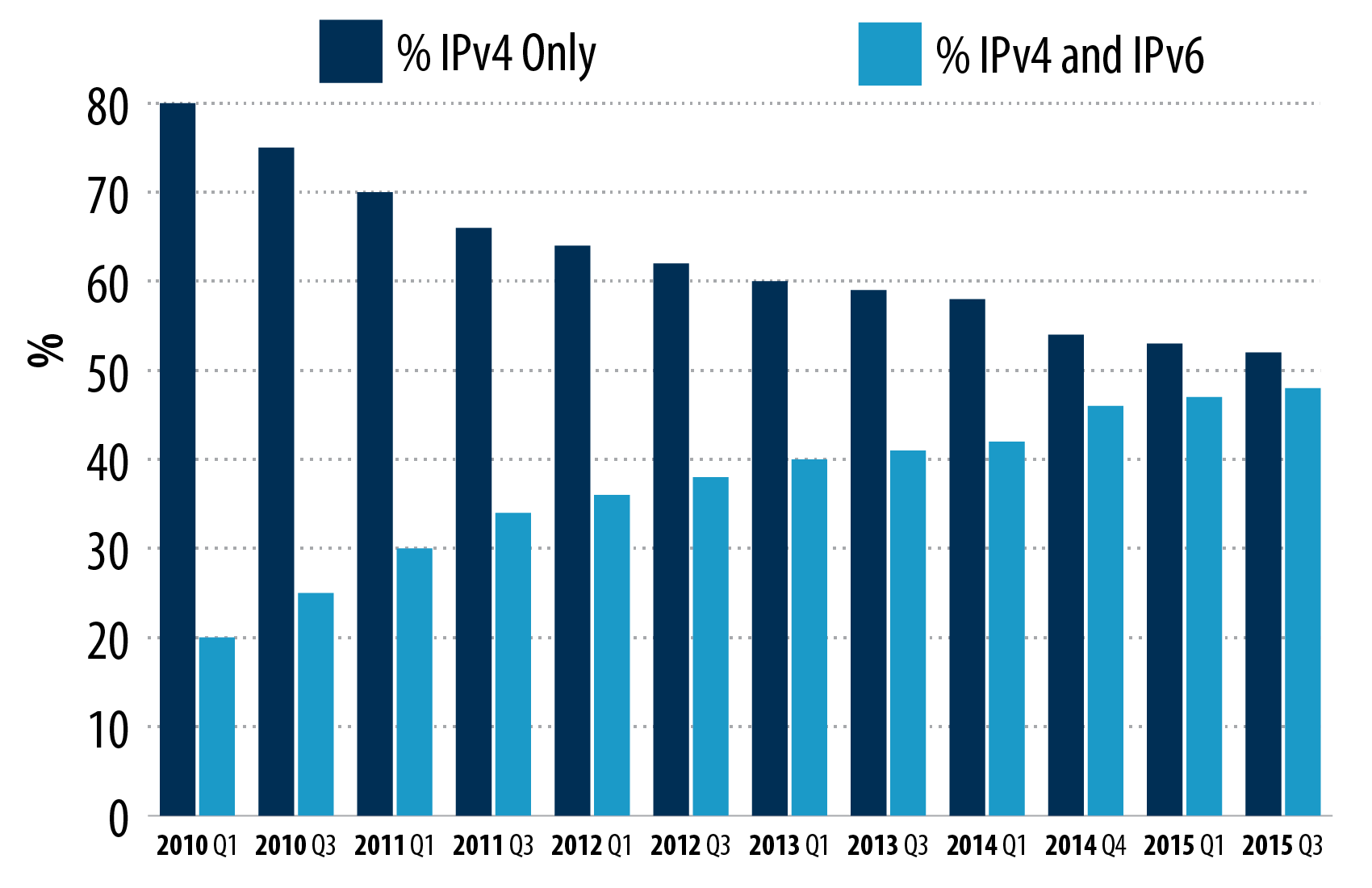 5,268 total members as of 31 October 2015
7
[Speaker Notes: That’s from 20/80 to almost 50/50 in five years.]
Policy Proposals
Last call recently ended
ARIN-2015-1: Modification to Criteria for IPv6 Initial End-User Assignments
	(minimum of 13 sites will qualify for at least a /40)
ARIN-2015-4: Modify 8.2 section to better reflect how ARIN handles reorganizations
Under discussion
ARIN-2015-2: Modify 8.4 (Inter-RIR Transfers to Specified Recipients)
ARIN-2015-3: Remove 30 day utilization requirement in end-user IPv4 policy
ARIN-2015-5: Out of region use
ARIN-2015-6: Transfers and Multi-national Networks
ARIN-2015-7: Simplified requirements for demonstrated need for IPv4 transfers
ARIN-2015-8: Reassignment records for IPv4 End-Users
ARIN-2015-9: Eliminating needs-based evaluation for Section 8.2, 8.3, and 8.4 transfers of IPv4 netblocks 
ARIN-2015-11: Remove transfer language which only applied pre-exhaustion of IPv4 pool
https://www.arin.net/policy/proposals/
8
[Speaker Notes: Lot of transfer proposals]
ARIN Policy Meetings
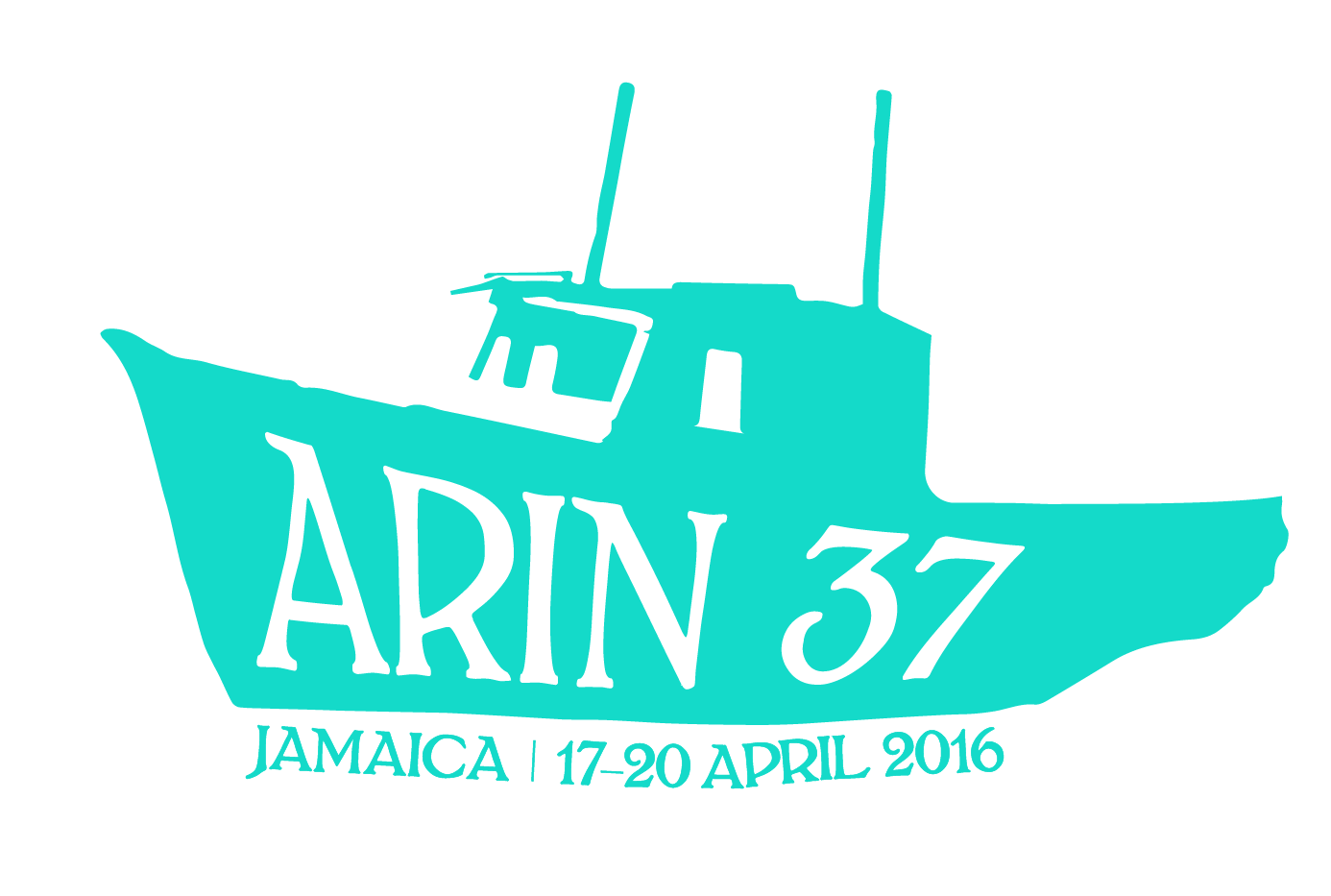 9
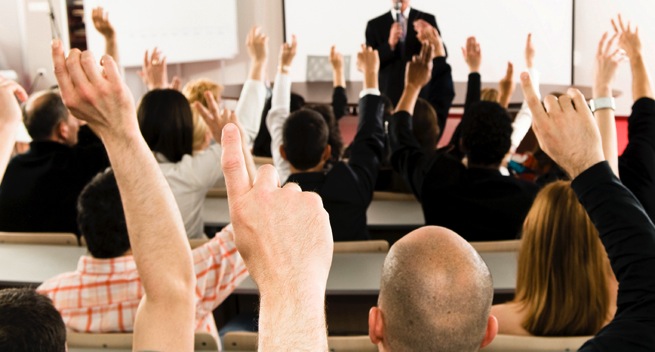 10